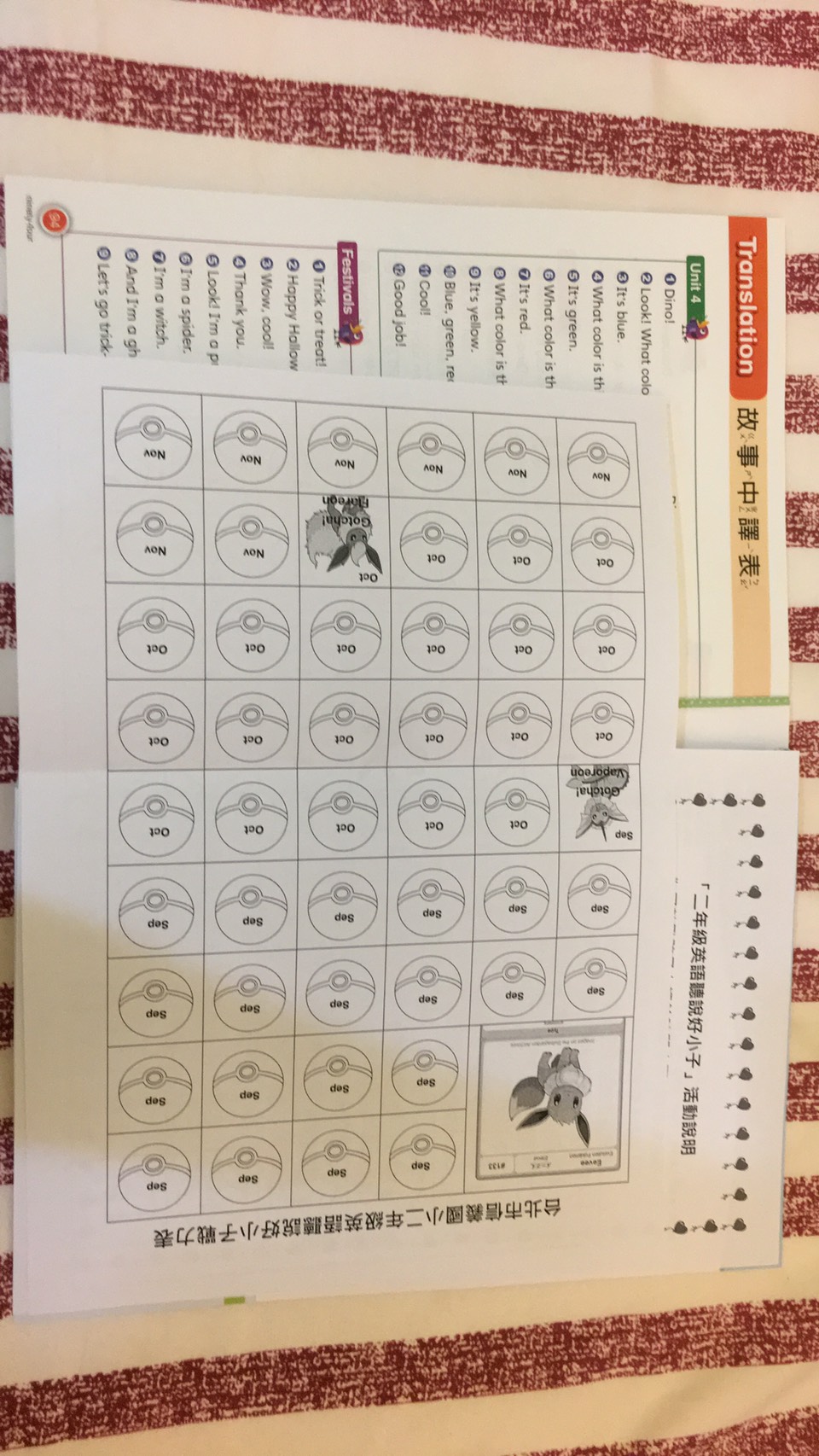 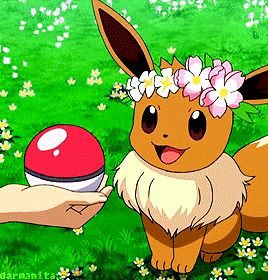 一次獲得10個印章
進化區點心任選1
進化區用品(文具or玩具)任選1
招式區任選3種小點心
Where are they from?
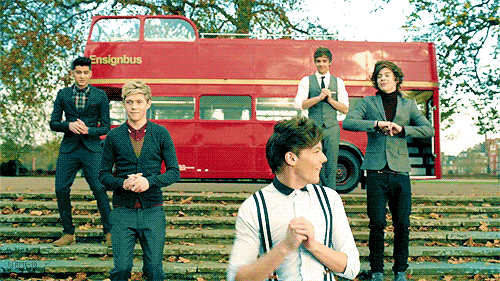 Liam
Zayn
Harry
Niall
Louis
Let’s read aloud!
United Kingdom of Great Britain 
and Northern Ireland
大不列顛及北愛爾蘭聯合王國
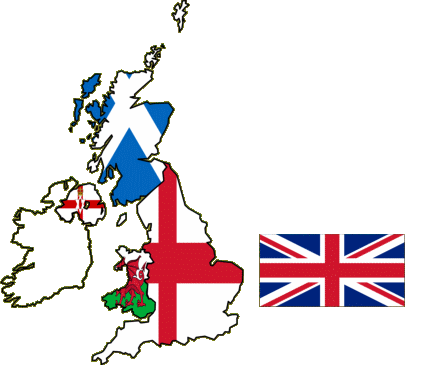 the United Kingdom 
the UK
Britain
The UK is famous for…
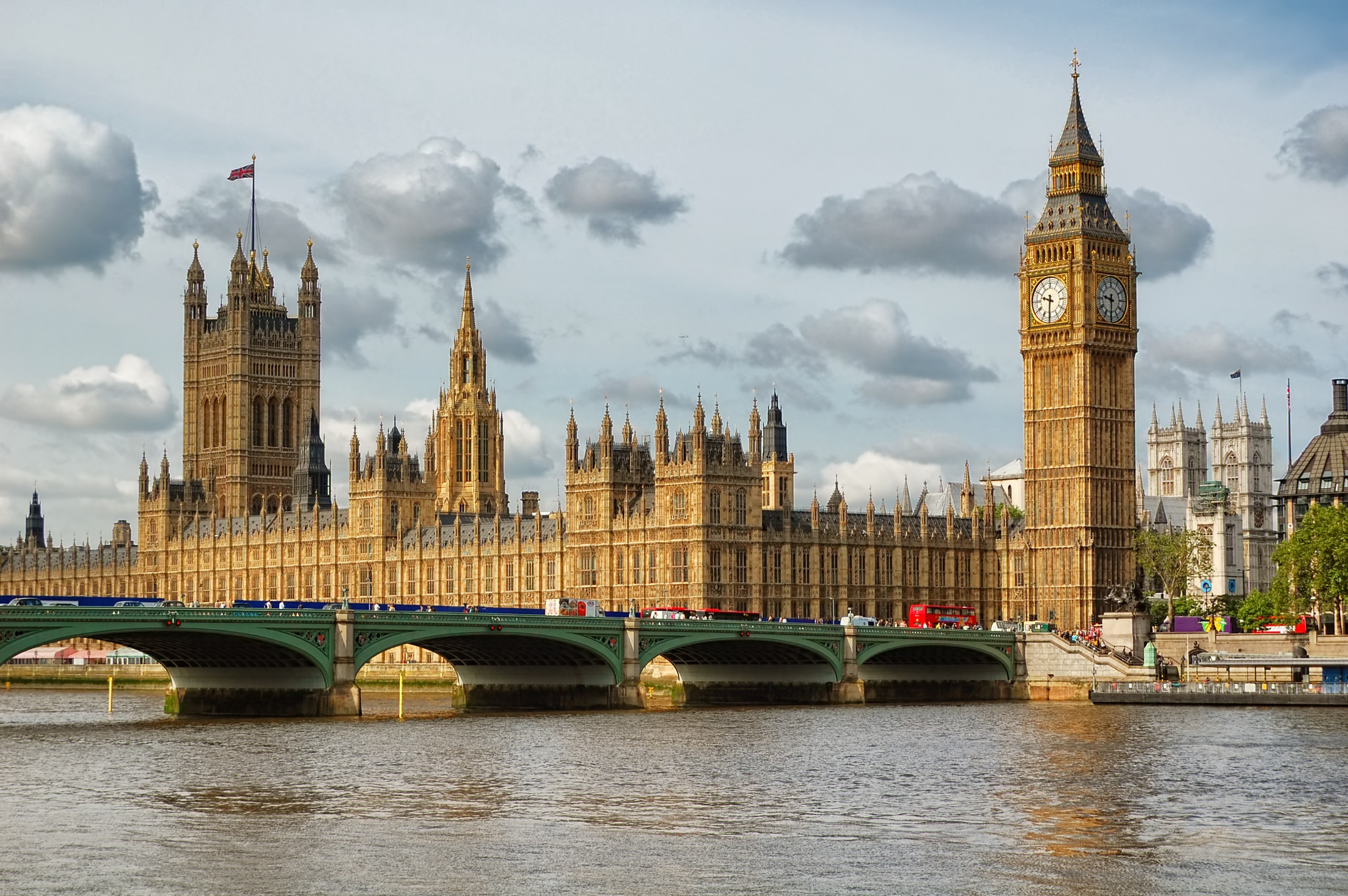 Big Ben
Houses Of Parliament
River Thames
London Bridge’s falling down, falling down, falling down….
Tower Bridge
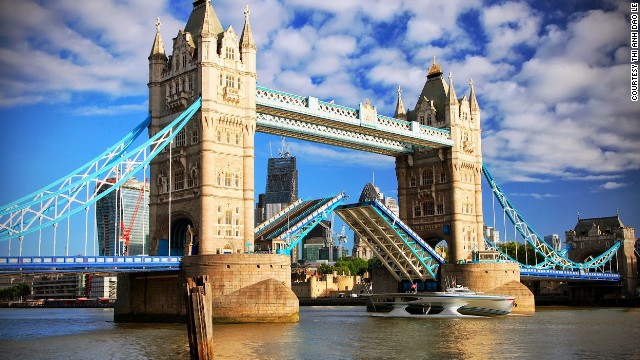 London Eye
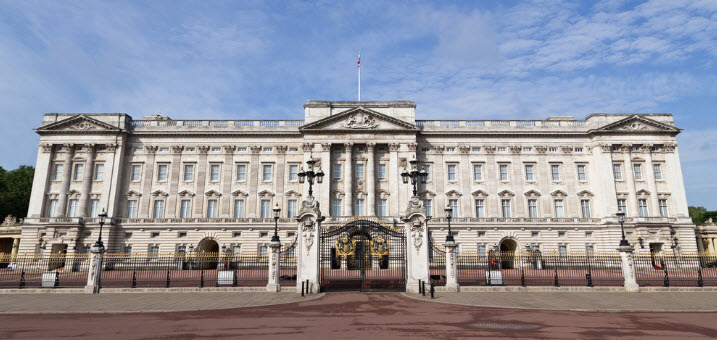 Buckingham Palace
Stonehenge
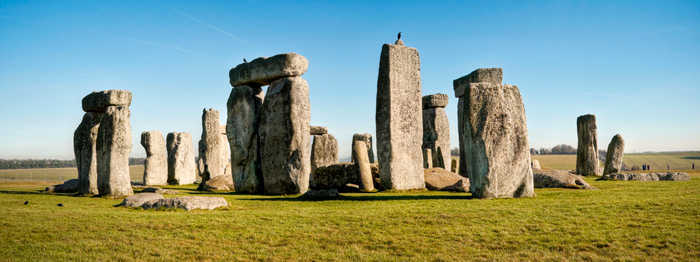 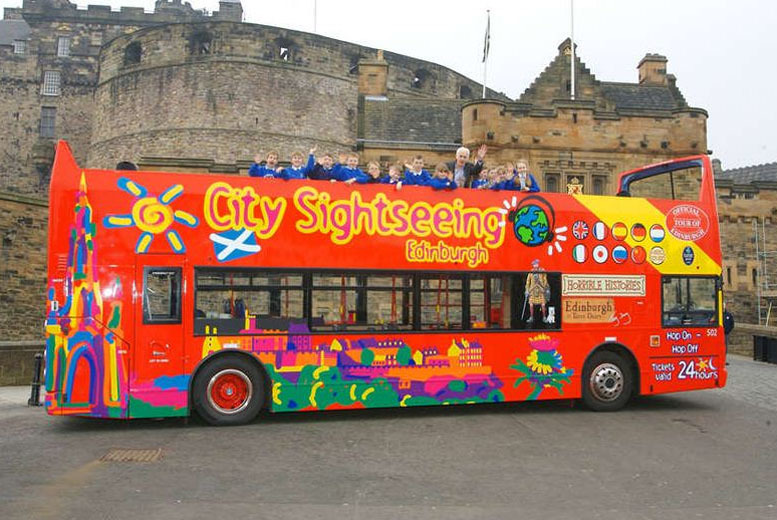 Hop on-Hop off
City Tour Bus
Red Public Phone Boxes
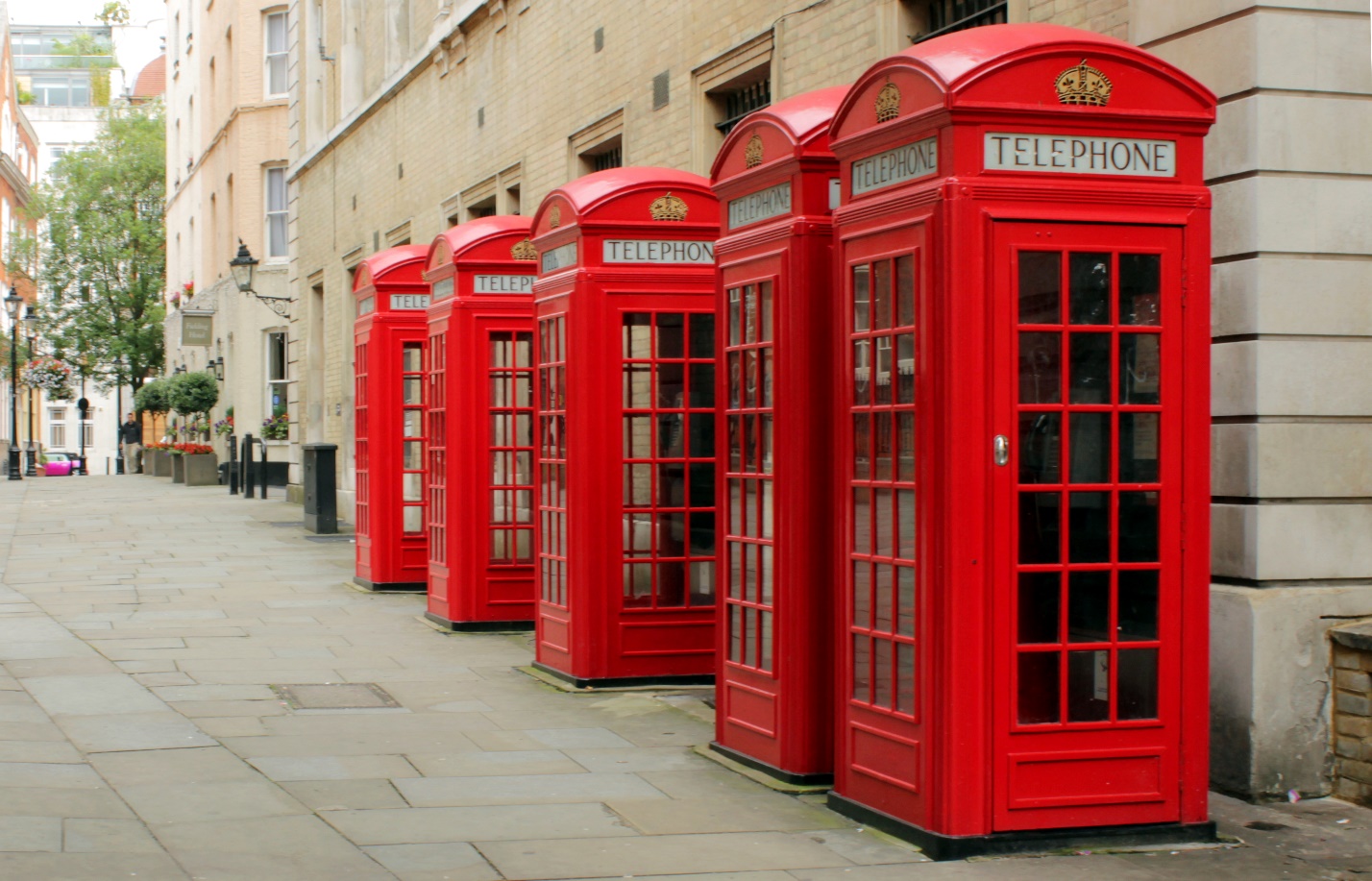 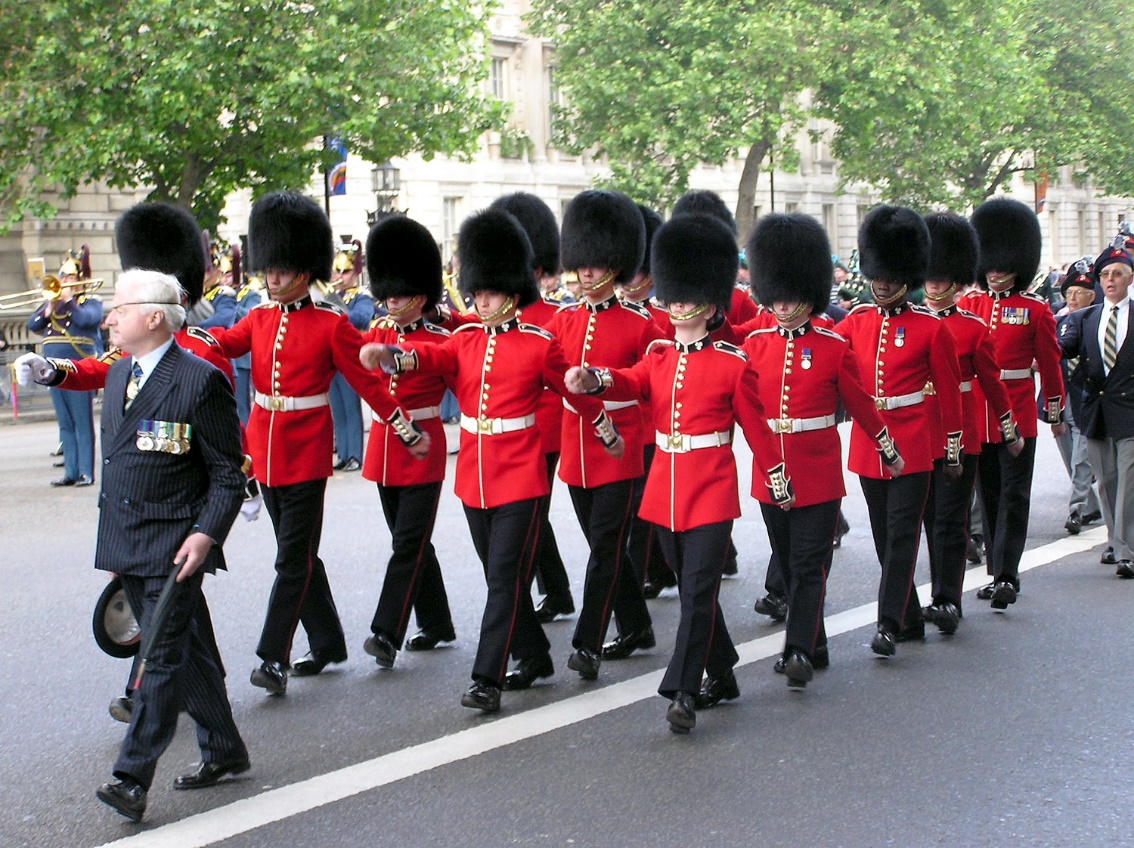 Marching Guards
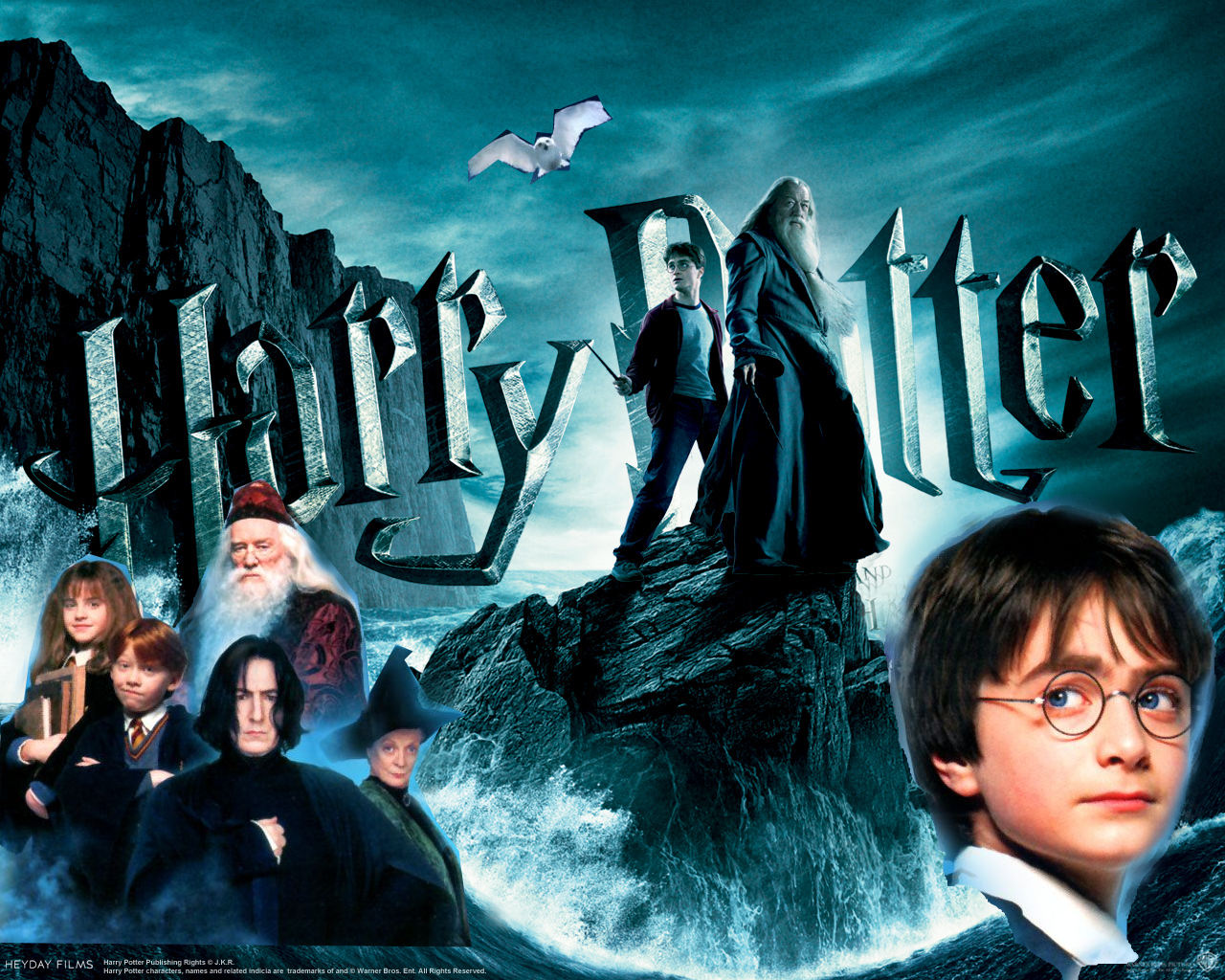 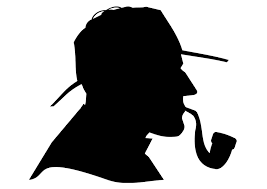 Sherlock Holmes
Royal family
Afternoon tea
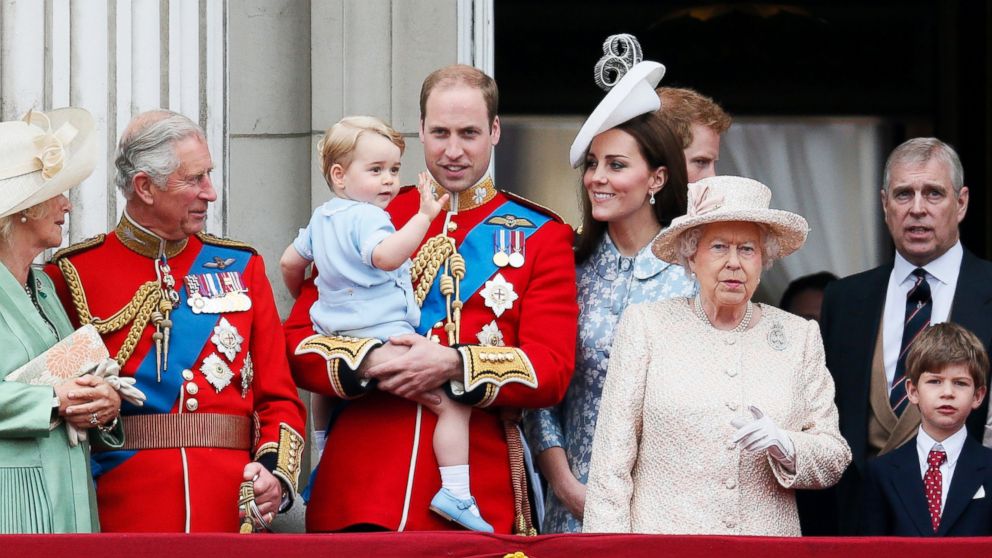 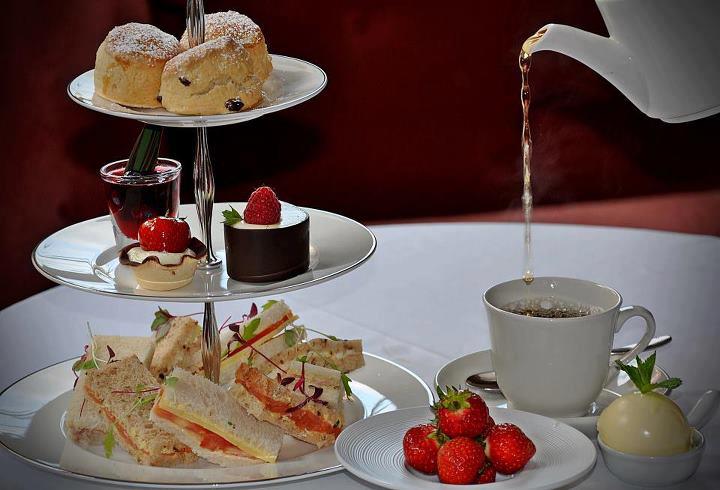 Wrong Direction V.S. One Direction
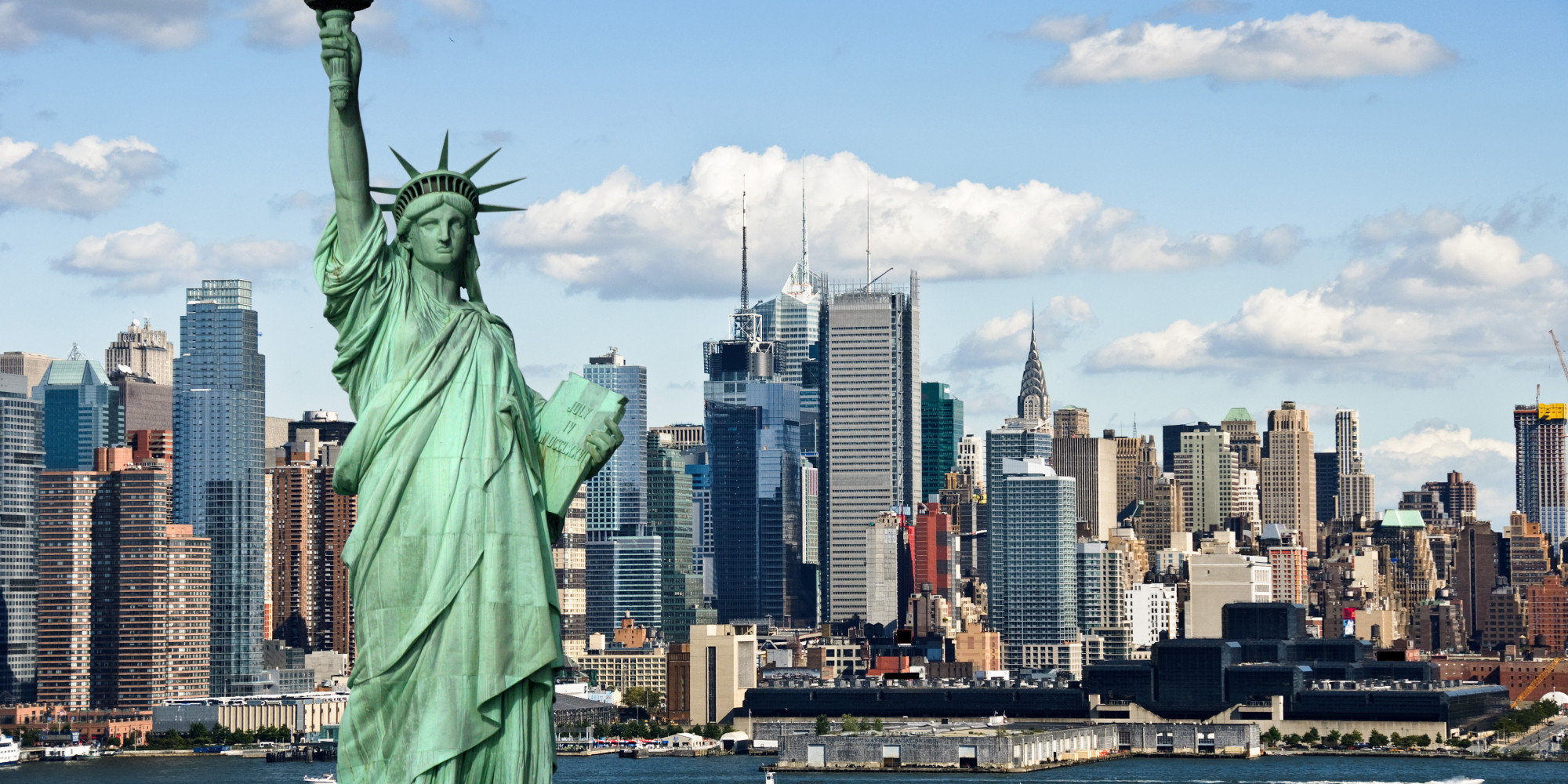 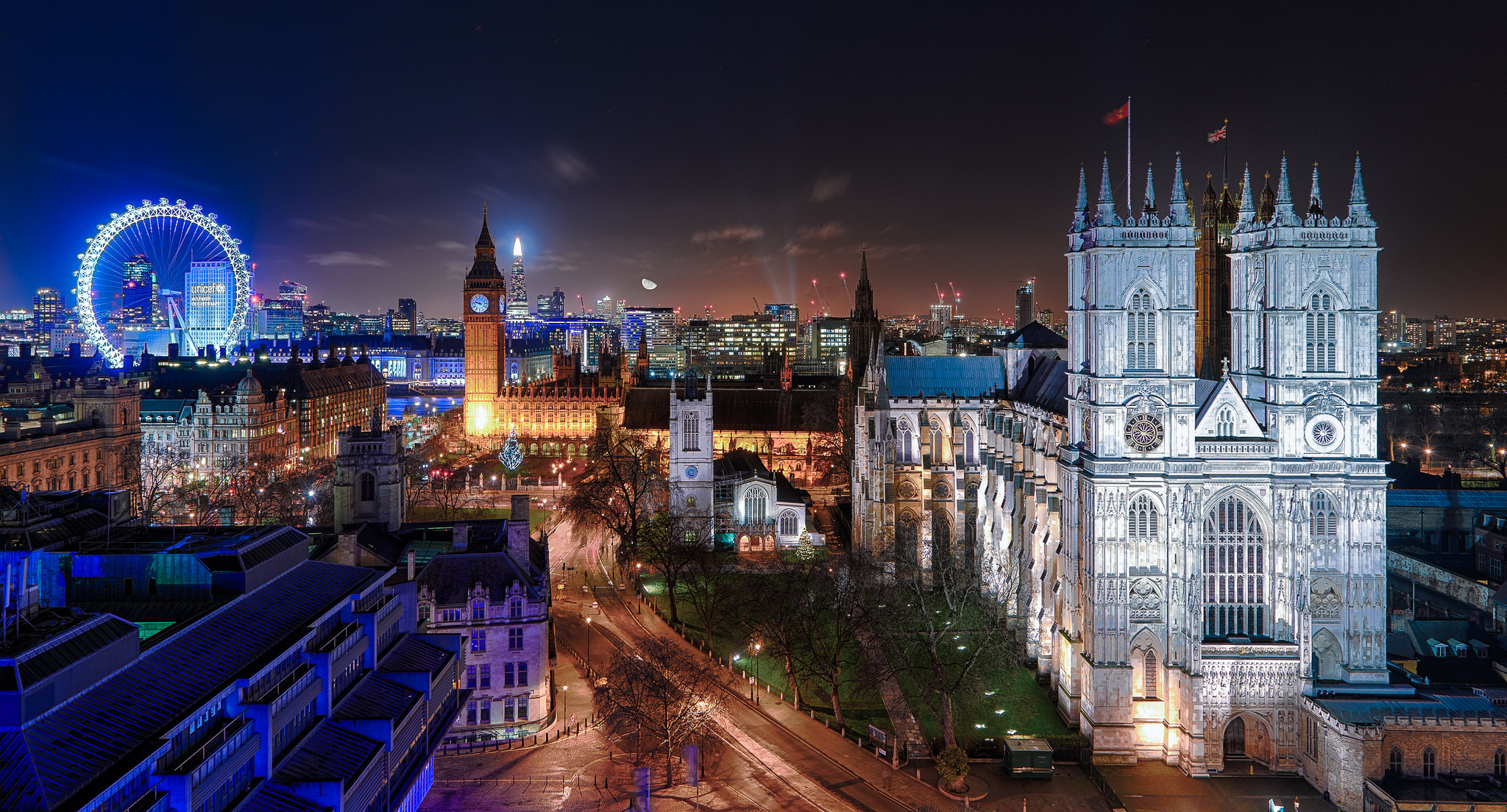 New York V.S. London
When in Rome, do as the Romans do.
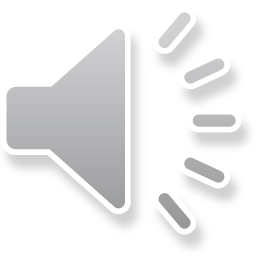 入境隨俗
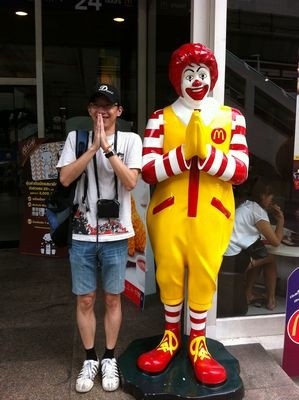 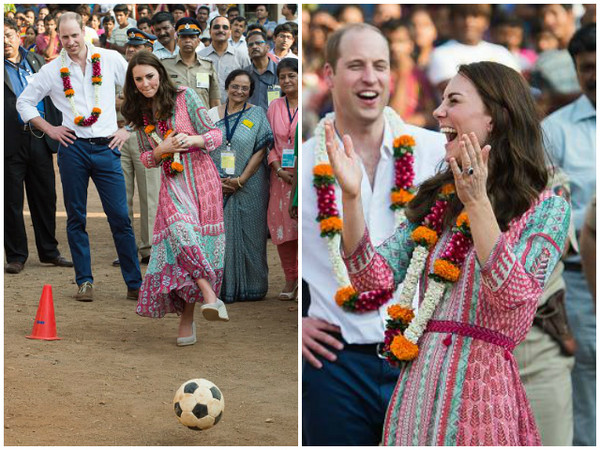 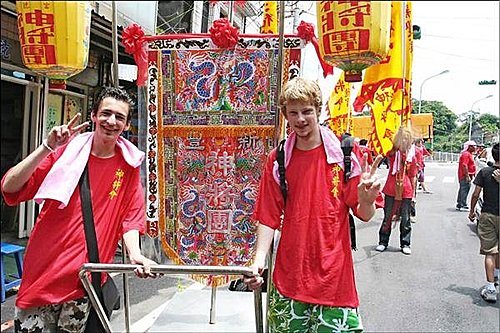 Phonics Time
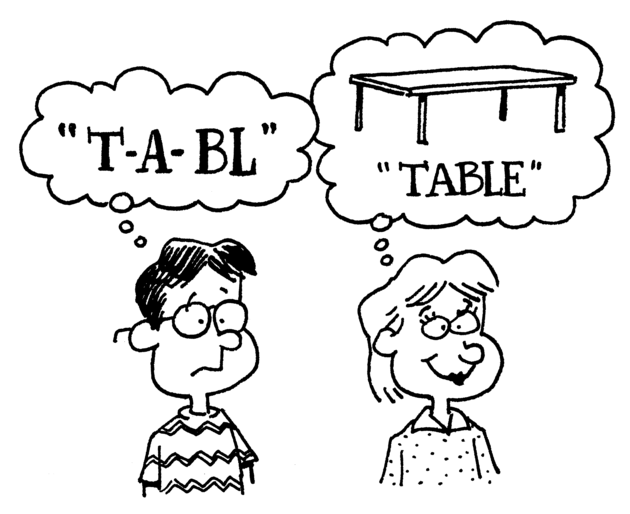 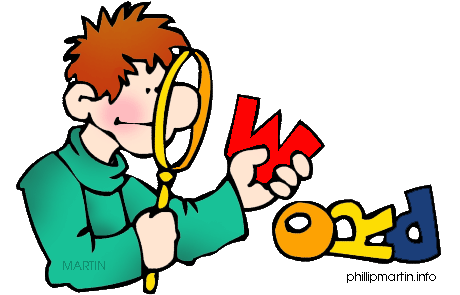 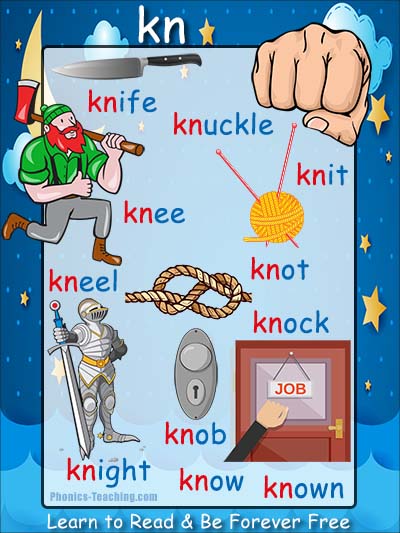 kn
ee
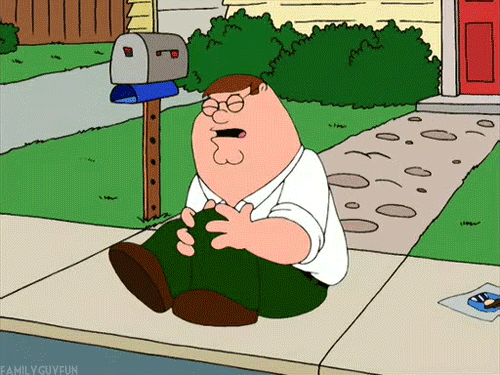 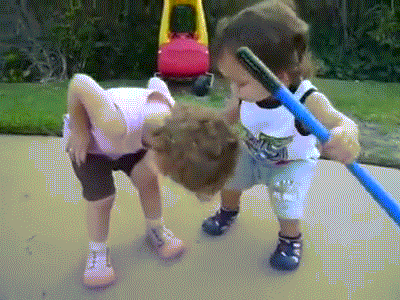 kn
ot
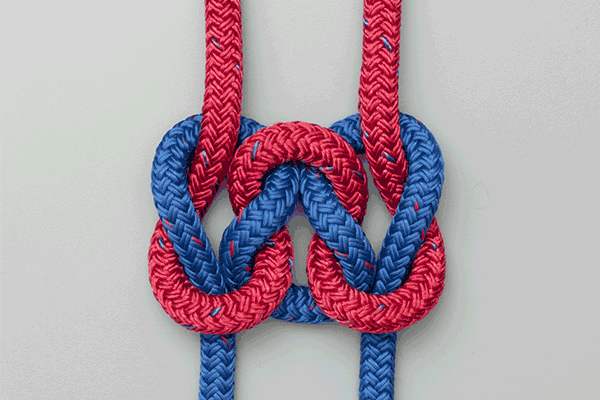 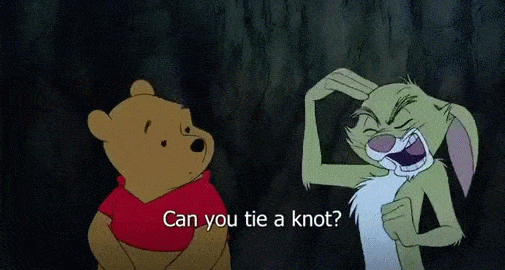 kn
ife
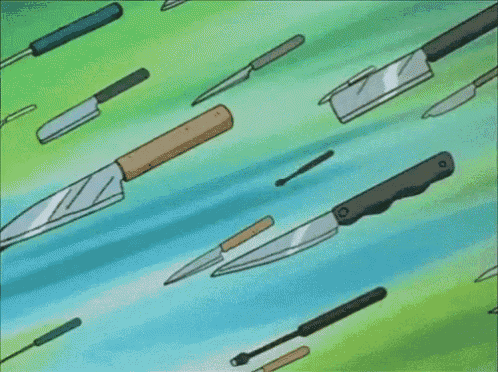 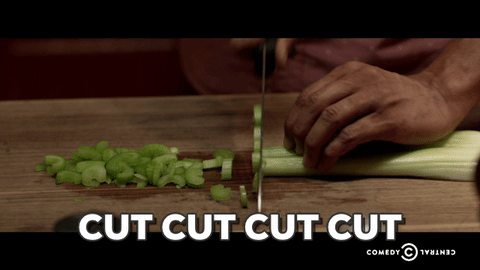 knife→knives
kn
ight
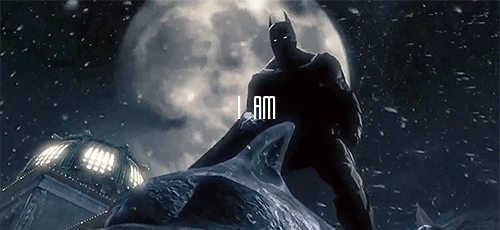 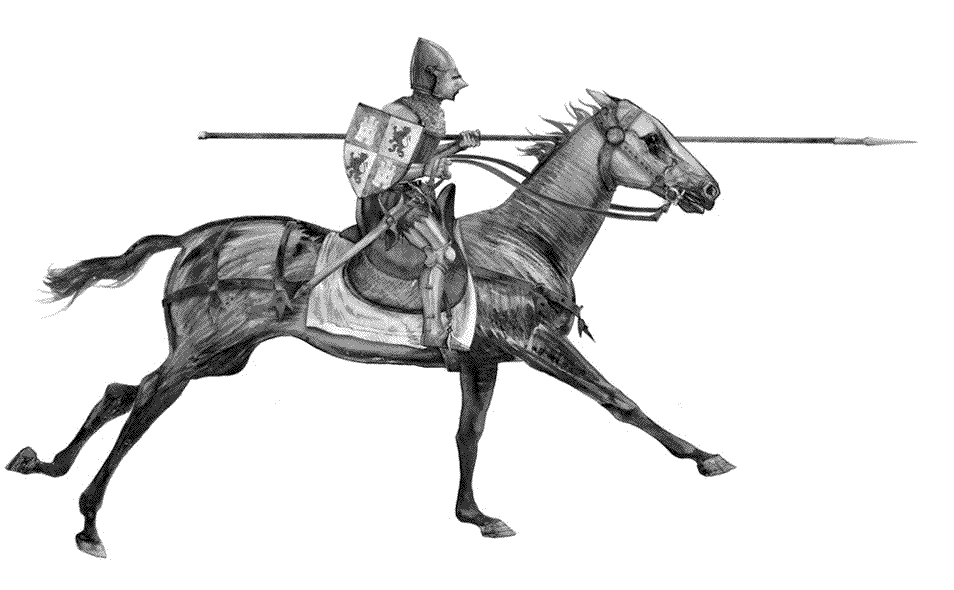 kn
it
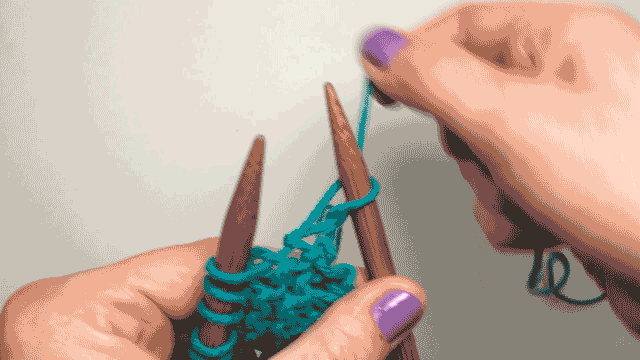 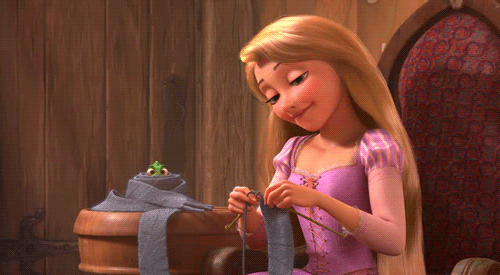 kn
ock
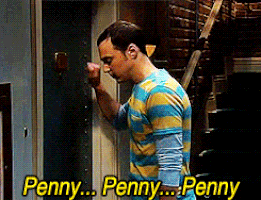 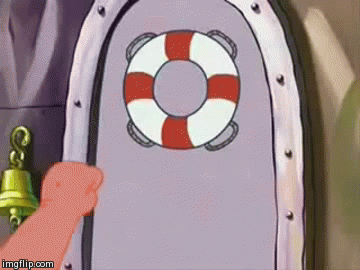 Let’s twist our tongues!
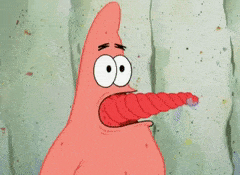 The knight with a knife ties a knot on his knee.
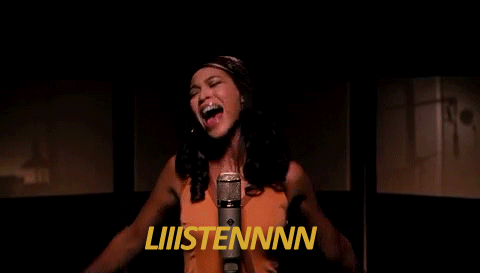 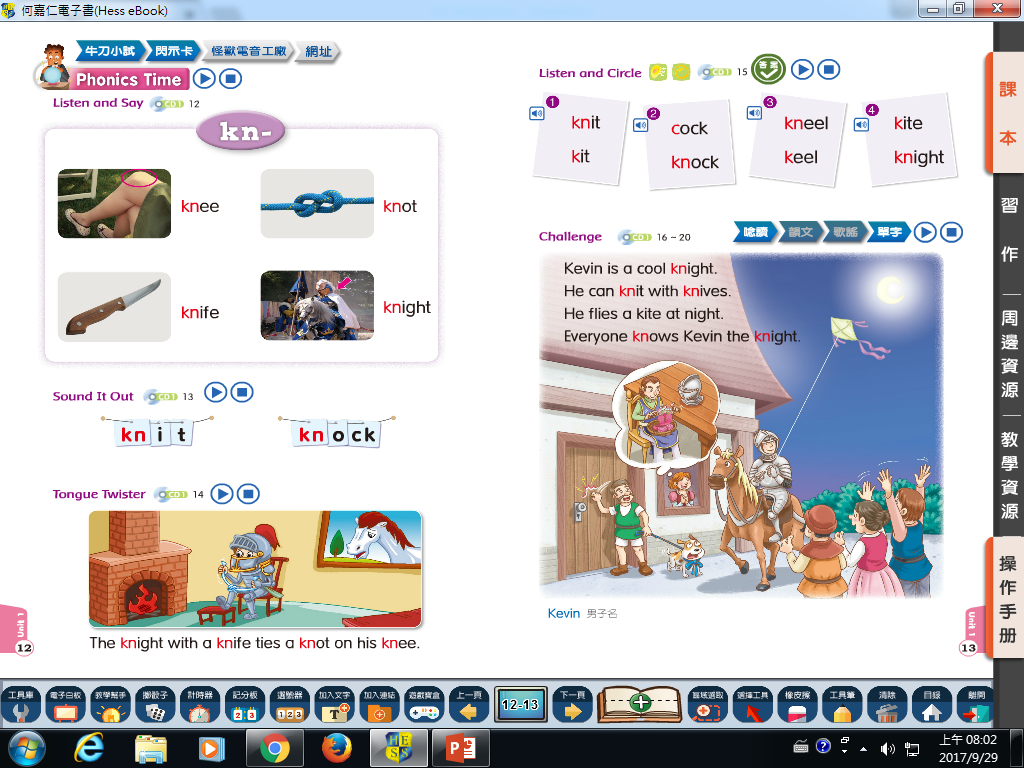 Kevin is a cool knight. He can knit with knives.
He flies a kite at night. 
Everyone knows Kevin the knight.
Knock, knock, knocking on Penny's door
https://www.youtube.com/watch?v=jrzUsHNGZHc